Понимание -  

       Начало согласия
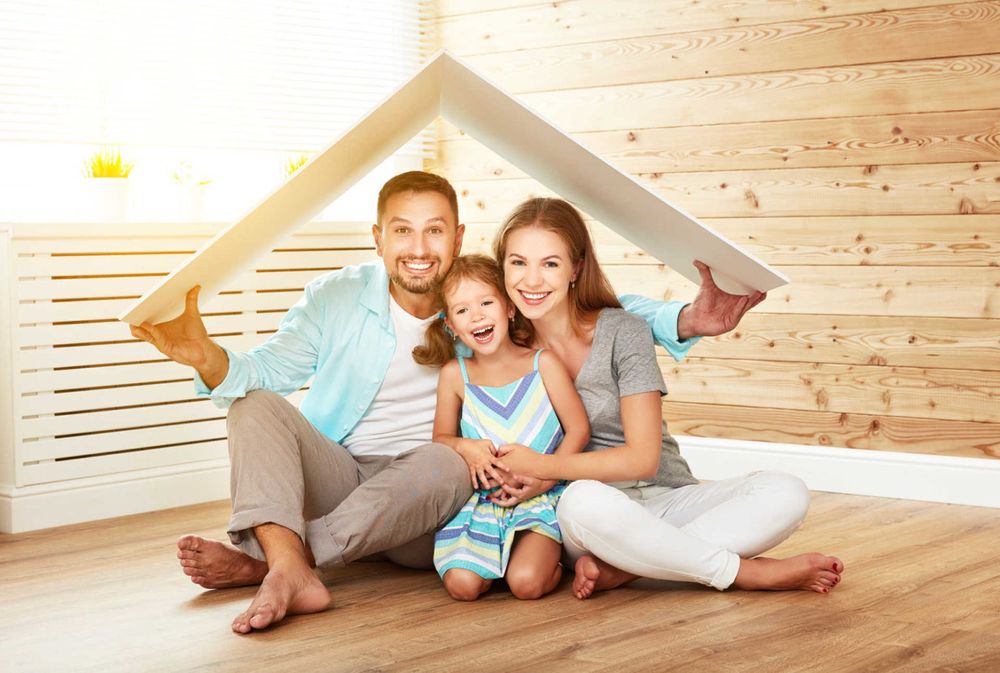 Телефон доверия позволяет оказывать детям, подросткам и их родителям (лицам их заменяющим) экстренную консультативно- психологическую помощь
Первый телефон доверия
Первый телефон доверия появился в 1953 году как помощь людям в кризисном состоянии.

Англичанин Чад Вара напечатал в газете свой номер телефона и предложил  людям звонить в любое время, если в их жизни возникают сложности, с которыми они не  в состоянии справиться.
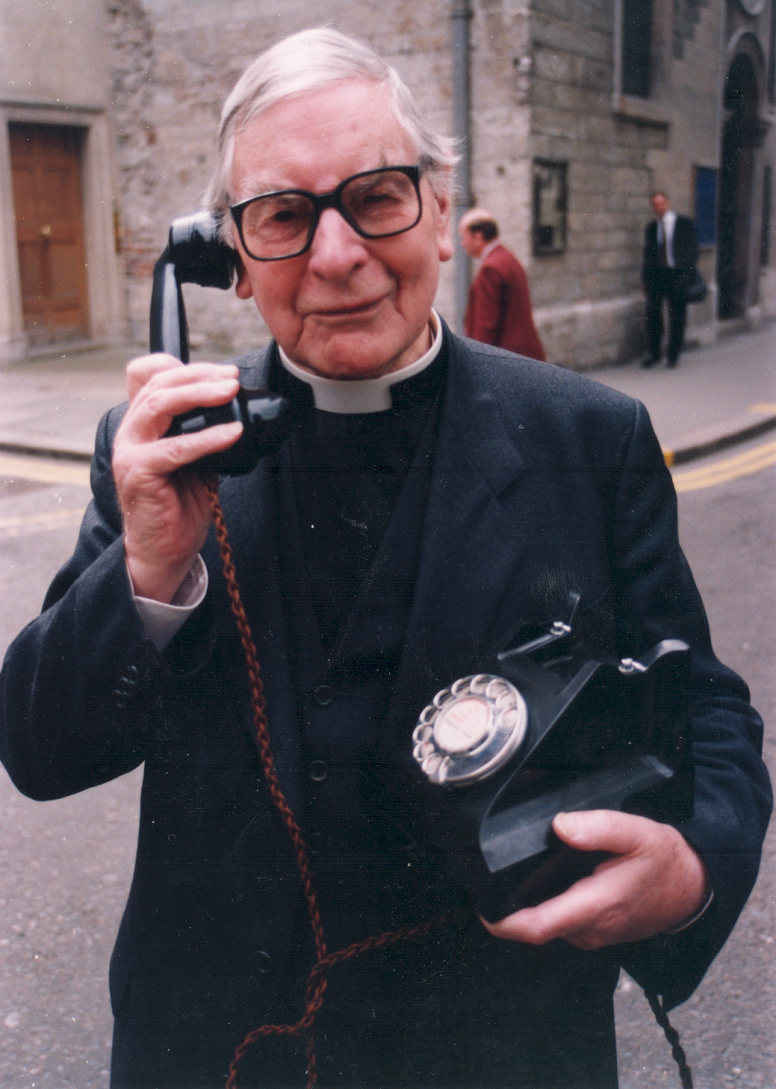 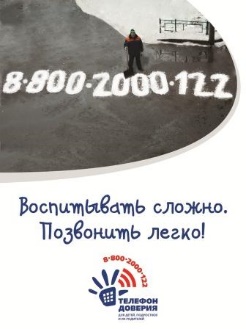 Что делают Ваши дети, когда у них плохое настроение?
Чего ждет от родителей ребенок (подросток), когда у него плохое настроение в случае неудачи, волнения, огорчения?
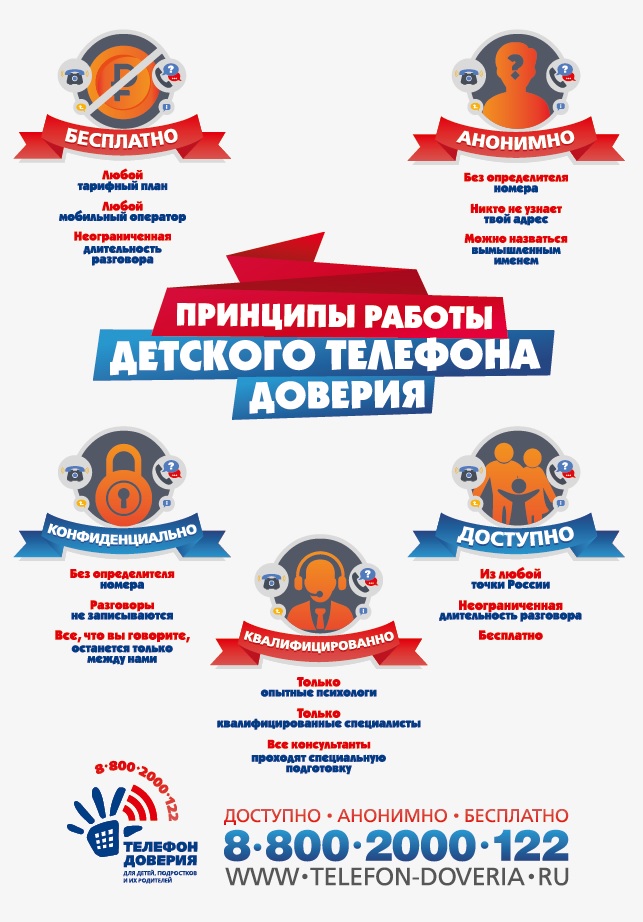 Бесплатно
Анонимно
Конфиденциально
Квалифицированно
Доступно
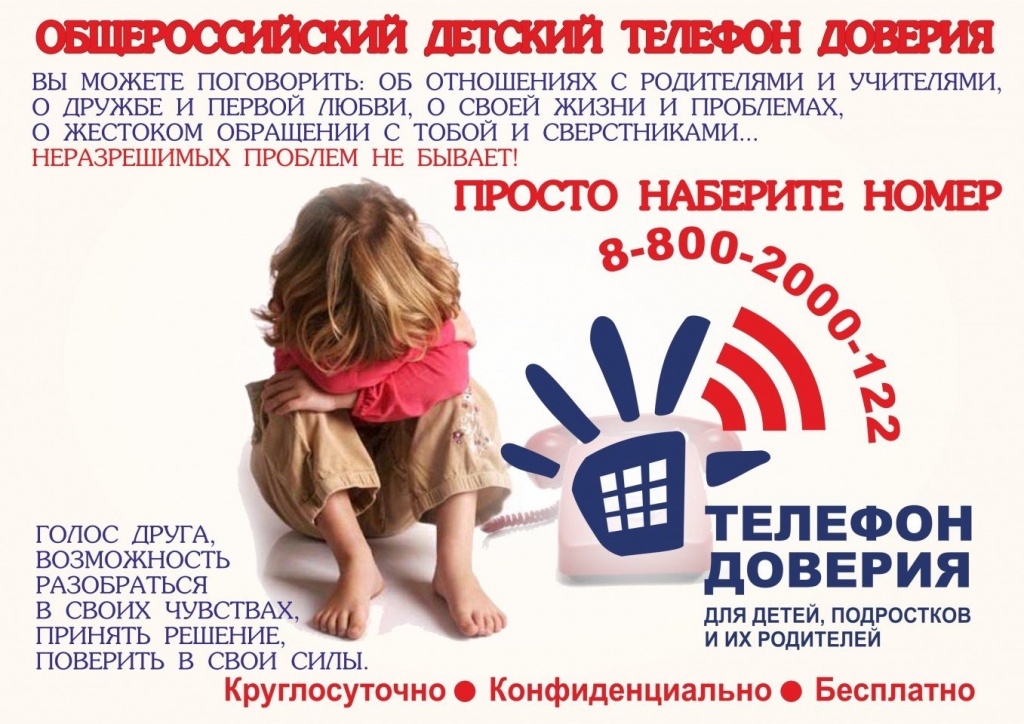 Позвони! Тебе обязательно помогут
Помните, выход всегда есть! 
Не оставайтесь  наедине  со своими проблемами!!!